PONAŠANJE POTROŠAČAPredavanje 13.maj 2020.
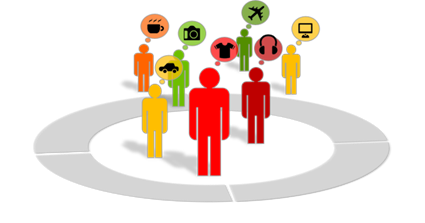 Visoka poslovna škola strukovnih studija
Novi Sad
Prof. dr Dragoljub Jovičić
djovicic@uns.ac.rs
6. Porodica
Pojam

Vrste
Uža, proširena, jednočlana
Primarna i sekundarna

Uloge u procesu kupovine
Dominantna uloga supruge
Dominantna uloga supruga
Autonomne odluke
Zajedničke odluke
RAZLIKE IZMEĐU ŽENA I MUŠKARACA
POTROŠAČA

Obazrivost
Lojalnost
Fokusiran i periferan uvid
Eksterni izvori informacija

Trendovi: ekonomska nezavisnost, “muški sportovi”
Segmentacija tržišta žena potrošača
Tradicionalna domaćica
Primorana domaćica
Zaposlena po potrebi
Žena karijerista
Ključni elementi marketinga prema ženama
Poštovanje
Individualnost
Oslobađanje od stresa
Povezivanje
Odnosi
DECA POTROŠAČI

Pojam 

...Čine sledeća tržišta:
Primarno
Uticajno
Buduće

Potrošačka socijalizacija
Porodica
        Pet faza u razvoju:
        Posmatrane  postavljanje zahteva  biranje  obavljanje manjih kupovina  samostalno kupovanje
Prijatelji
...Ovo je dvosmeran proces...

Karakteristike dece pt.

Pitanje etike
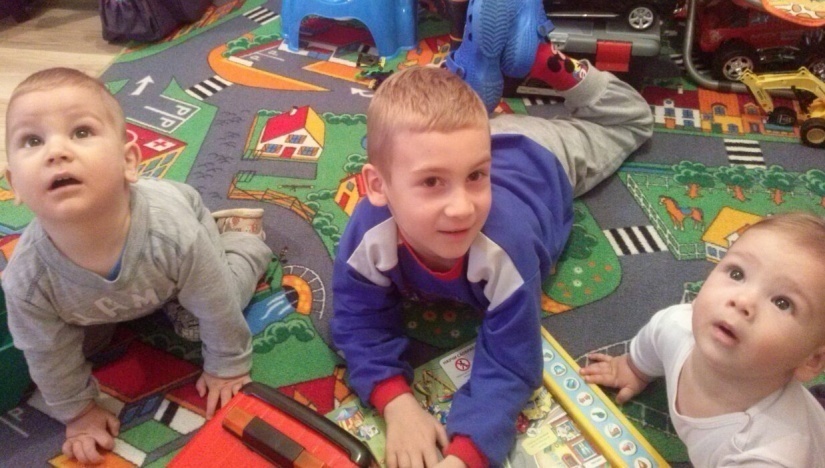 ŽIVOTNI CIKLUS PORODICE

Osam faza:
I      Mlada neoženjena / neudata lica
II     Mladi bračni parovi bez dece
III    Puno gnezdo I
IV    Puno gnezdo II
V     Puno gnezdo III
VI    Prazno gnezdo I
VII   Prazno gnezdo II
VIII  Jedan od supružnika / usamljene osobe

  Omogućava utvrđivanje relativno homogenih trž.
segmenata i postavljanje adekvatnog mkt. miks
programa
Hvala na pažnji.